Algebra Jeopardy!
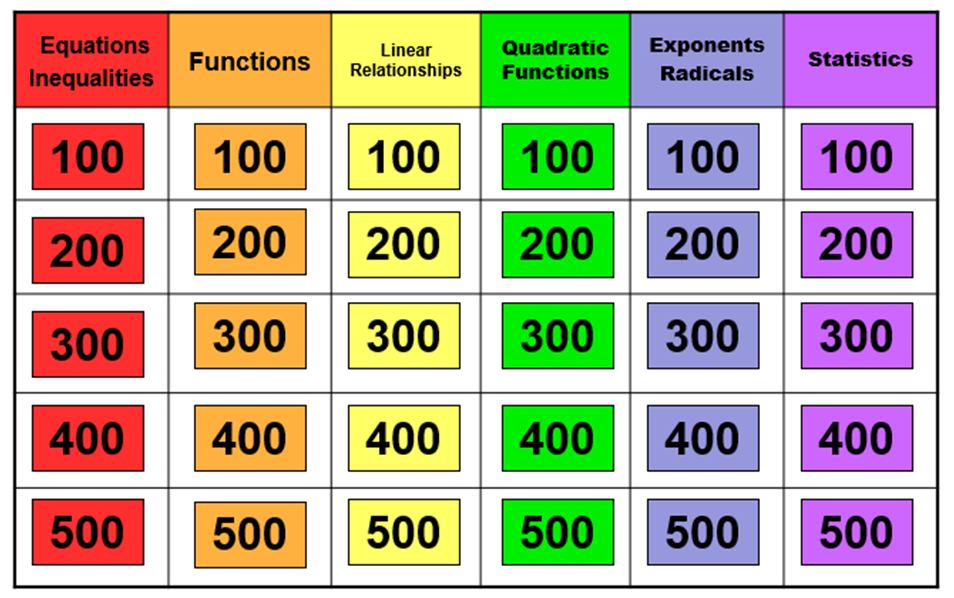 100
Answer: x = 12
200
Solve for x.
Answer: x< 0
300
400
Answer: 82% < x < 91%
500
100.
Which of the following relations is not a function?
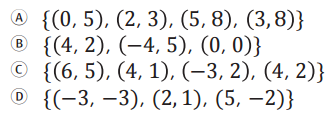 Answer: C
200
Identify the domain and range of the absolute value function.
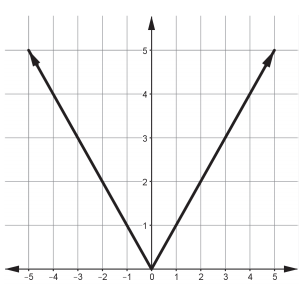 Answer: D {all real numbers}, R  y > 0
300.
Write an explicit and recursive formula for the sequence

10, 4, -2, -8
400.
500
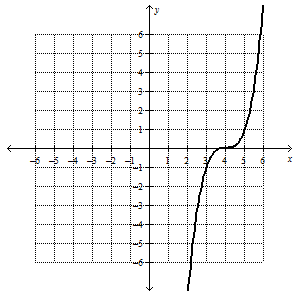 100..
What is the slope of the discrete function?
Click to view graph.
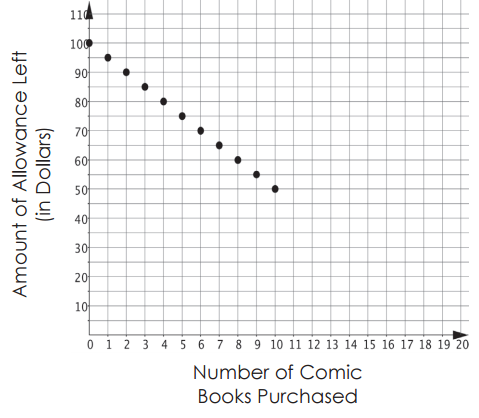 Answer: -5
200.
300..
.
Answer: (5,-1)
400..
The freshman class wants to include at least 120 people in the pep rally. Each skit will have 15 people, and the dance routines will feature 12 people. Which region of the graph would be shaded to represent the possible combinations of skits and dance routines at the pep rally? Click to view graph.
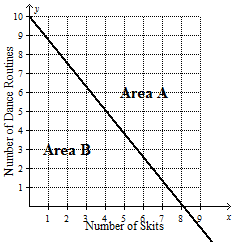 Answer: Area A
500..
Write the inequality for the graph.
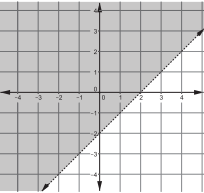 100…
Determine the zeros of the equation
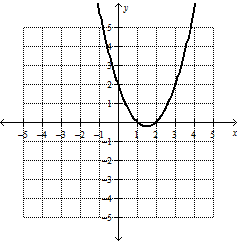 Answer: 1 & 2;(1,0) & (2,0)
200…
300…
.
400…
Answer:19 or 49
500…
100….
200….
300….
Answer: 5, 2
400….
500….
100…..
The following box plot shows student scores on the Unit 10 test. If there are 48 students represented, how many scored 70% or better?
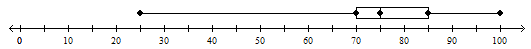 Answer: 36
200…..
What does the slope of the line of best fit represent?
Click to view scatterplot.
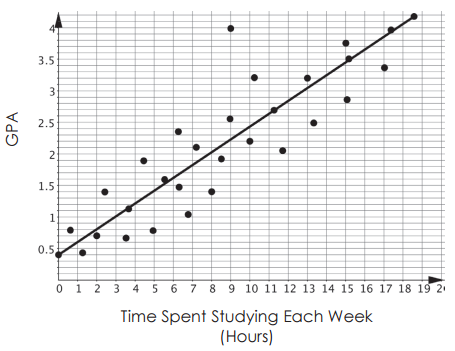 Answer: For every hour spent studying the GPA increases 0.2
300…..
The data for Tampa temperatures in the month of July follow a normal curve. The mean temperature is 83° F and the standard deviation is 5.6° F. What is the temperature 1.5 standard deviations above the mean?
Answer: 91.4° F
400…..
Determine what percentage of girls, to the nearest tenth, participate in after school activities.
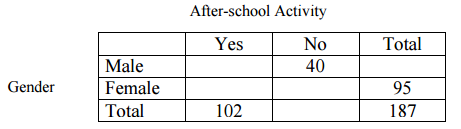 Answer:52.6%
500…..
Kayla’s quiz and test grades for 4th 9 weeks are 75%, 85%, 90%, 60%, 88% and 81%. If she earns a 83% on her next test, which of the following measures will change?
Mean
Median
Standard Deviation
Range
Interquartile Range
Answer: Mean, Standard Deviation